Deutschland , Frankreich : eine Freundschaft!
1/Geschichte : Adenauers Rede. 
Ein freiwiliges soziales Jahr
Dein Ziel : einen Reiseplan machen
2/ Berlin und seine Identität. 
Eine Rede zum Ampelmann schreiben!
Freundschaft: von Vision zu Realität
1/ Grenzen: Welche Informationen bekommst du? 
2/ Was hat sich geändert? 
3/ Wer ist Konrad Adenauer ? Eine Idee? 
4/ Womit verbindest du ihn?
9/10/2021
TITRE DE LA PRÉSENTATION
2
Freundschaft: von Vision zu Realität
1/ Grenzen: Welche Informationen bekommst du? 2/ Was hat sich geändert? 
>> die Grenzen haben sich verschoben ( Esaß-Lothringen ) 
3/ Wer ist Konrad Adenauer ? Eine Idee? 
Gehört , ja , Kanzler 
4/ Womit verbindest du ihn? 
22 Januar ! Freundschaft zwischen Deutschland und Frankreich. Elysée Vertrag.
9/10/2021
TITRE DE LA PRÉSENTATION
3
Eine Rede
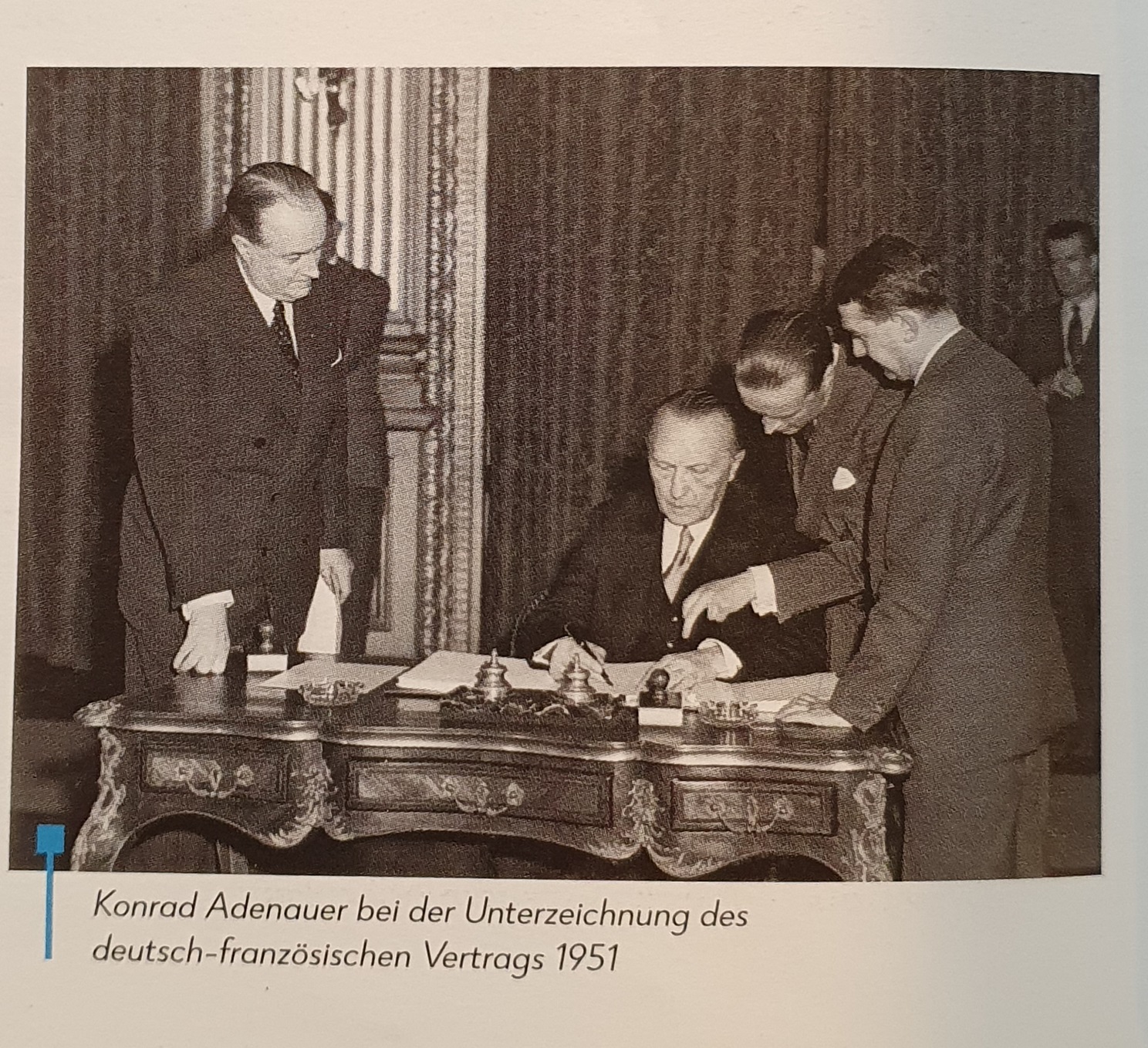 Seite 140

5 A/ Wann war die Rede? 
B/ Was war die Situation in 
Deutschland? 
« Ein für alle Mal den deutsch-
Französischen Gegensatz aus der Welt schaffen »
Was bedeutet das?
9/10/2021
Deutschland und Frankreich eine Freundschaft
4
Eine Rede
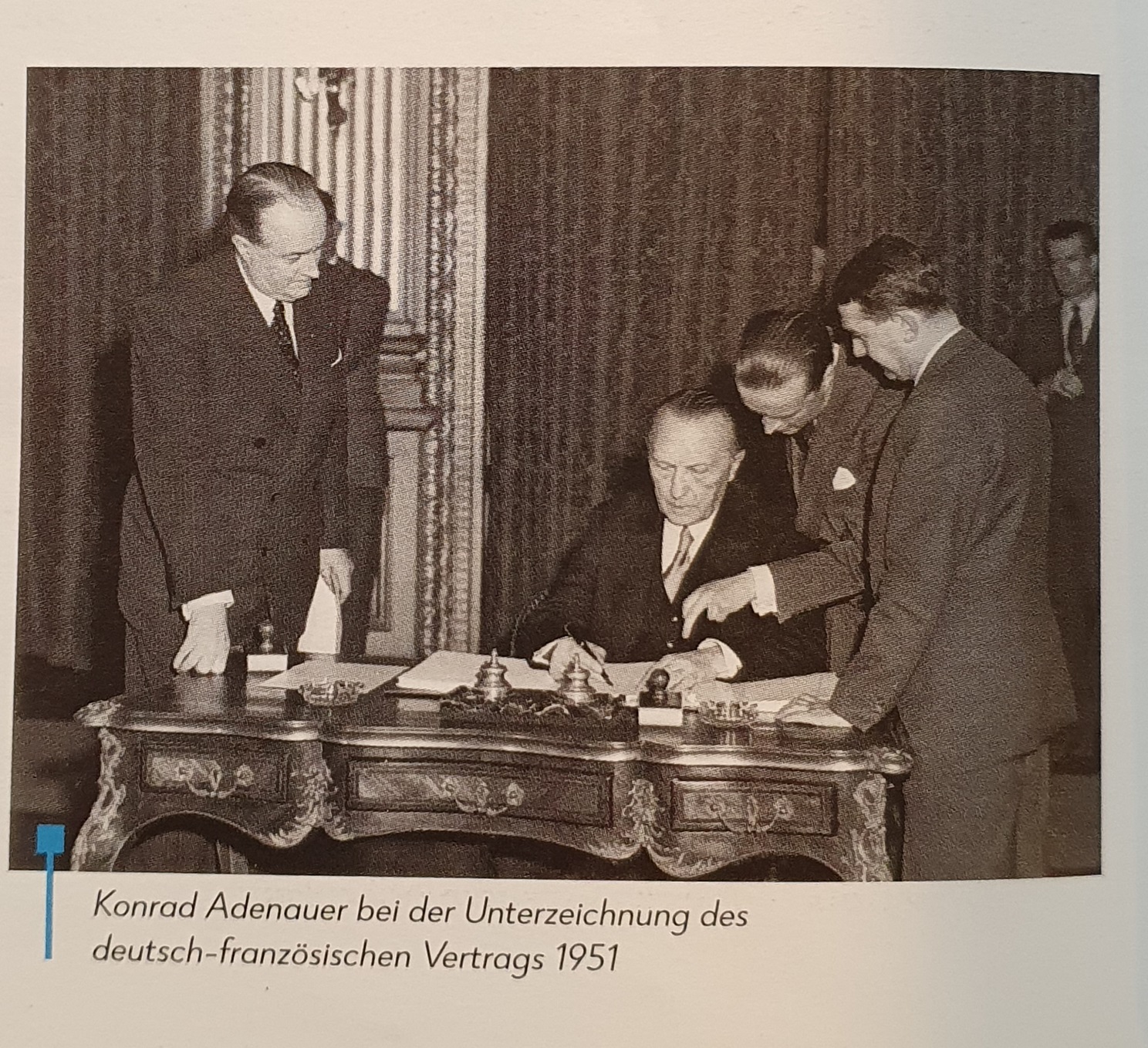 Seite 140
5 A/ Wann war die Rede?
15 November 1949 
B/ Was war die Situation in 
Deutschland? 
Er möchte eine Versöhnung mit Frankreich. 
Es ist nicht selbstverständlich. 
Es gibt noch eine Besatzungszone : 
USA, GB, F und UdSSR
Wichtig für Europa, es ist in den Köpfen in der Welt und in Frankreich. 
« Ein für alle Mal den deutsch-
Französischen Gegensatz aus der Welt schaffen »
Die deutsche Bevölkerung will es auch
Was bedeutet das? Frieden, Zusammenarbeit, ein neuer Anfang
9/10/2021
Deutschland und Frankreich eine Freundschaft
5
Was bedeuteut deutsch-französische Freundschaft für dich ? Heute?
Für mich bedeuteut deutsch-französische Freundschaft: …
Deutschland und Frankreich sehe ich wie…
9/10/2021
TITRE DE LA PRÉSENTATION
6
Was bedeuteut deutsch-französische Freundschaft für dich ? Heute?
Für mich bedeuteut deutsch-französische Freundschaft: …
Solidarität, Austausch, keinen Krieg, Frieden ( ..)
Deutschland und Frankreich sehe ich wie…
ein Paar , Partner für Europa, meine zwei Heimaten ;-)
Schüler :
https://youtu.be/lN5Kk6P24Es
Deutschland und Frankreich im Gers 
https://youtu.be/-nBHiXPRbGo
9/10/2021
TITRE DE LA PRÉSENTATION
7
Freiwilliges soziales Jahr
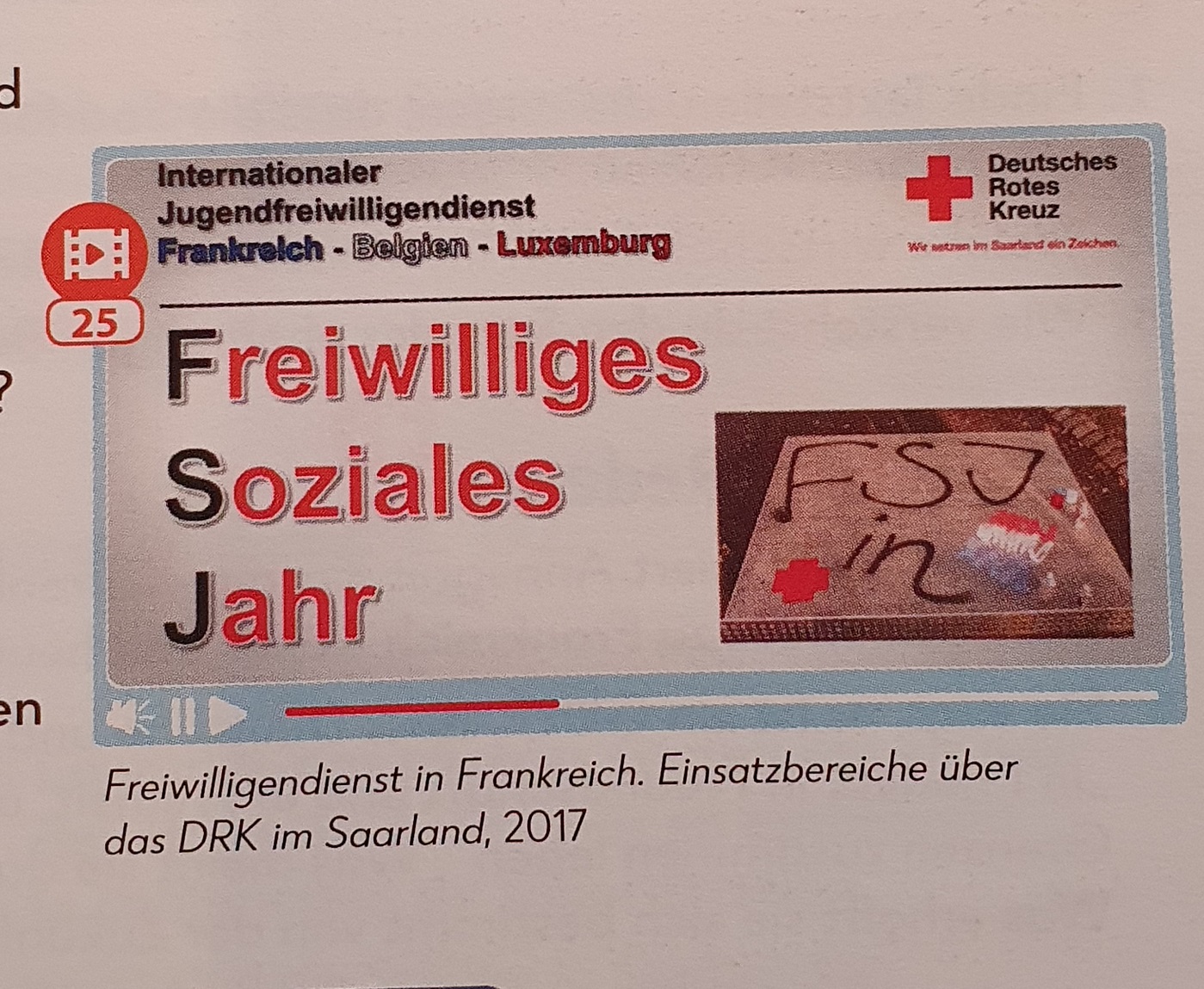 Der Titel bedeutet … 

Das Bild zeigt ..

Das Thema ist …
9/10/2021
TITRE DE LA PRÉSENTATION
8
Freiwilliges soziales Jahr
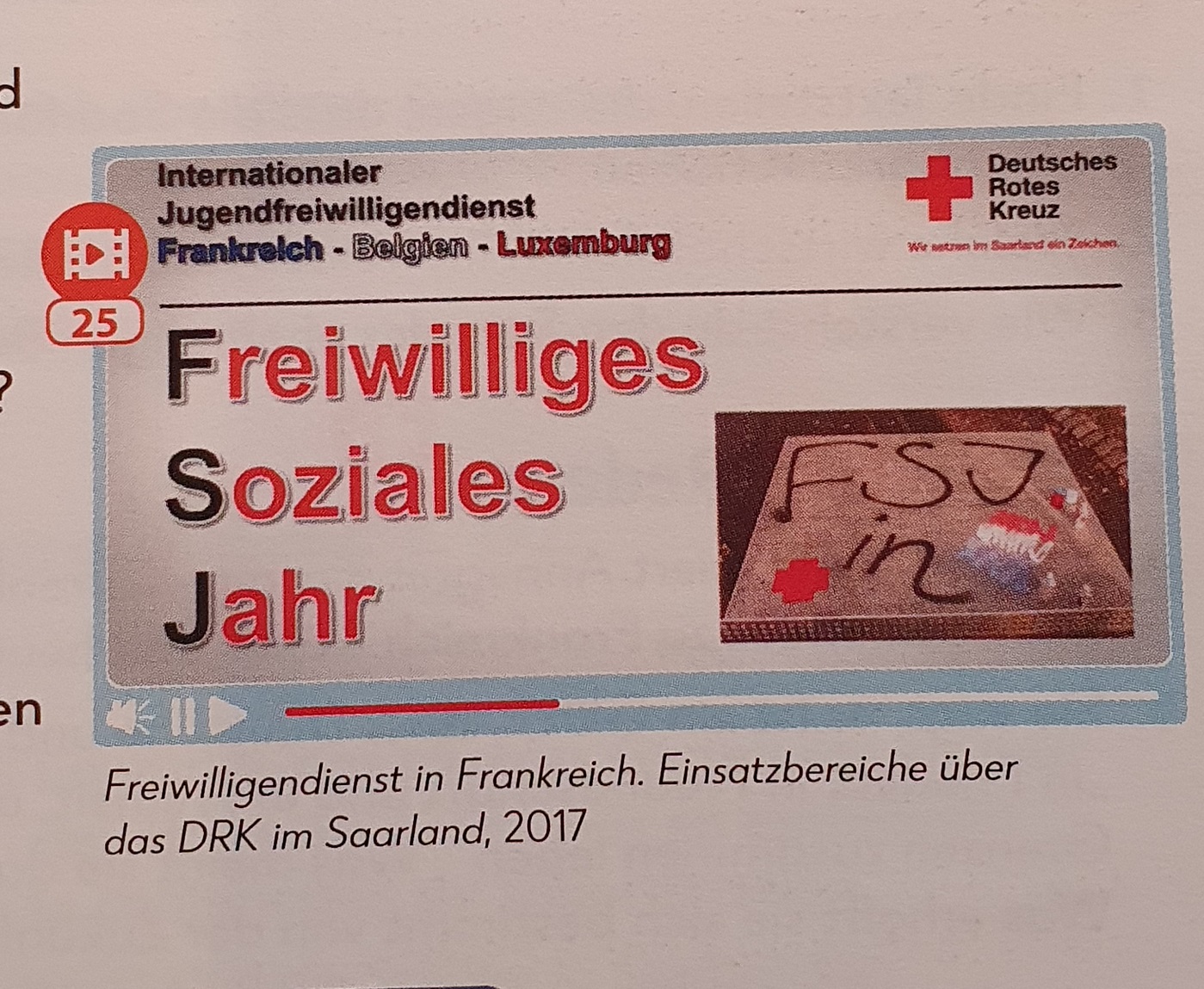 Der Titel bedeutet … 
Freiwilliges soziales Jahr
Année de volontariat 
Das Bild zeigt ..
Eine Webseite des roten Kreuzes
Das Thema ist … 
Eine soziales Jahr im Ausland machen
>>Frankreich, Belgien, Luxemburg
9/10/2021
TITRE DE LA PRÉSENTATION
9
Du bearbeitest das Video mit dem Arbeitsblatt K1 N°15
9/10/2021
TITRE DE LA PRÉSENTATION
10
Und jetzt bist du dran!
Was kann man in Lectoure, Toulouse oder Agen während einem Jahr machen? 
Du schreibst an unsere Partner in Deutschland ! 
Mindestens 100 Wörter . 
>>> Beschreibe unsere Schule 
>>> Beschreibe eine der Städten
>>> Erzähle von den Möglichkeiten ( en utilisant les verbes de modalité et le subjonctifII )
>>> Tu invites les partenaires allemands à venir en leur proposant de l’aide pour apprendre à parler français, trouver un logement etc.
9/10/2021
TITRE DE LA PRÉSENTATION
11